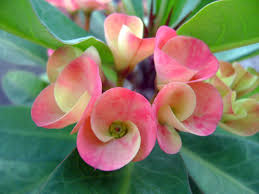 সবাইকে স্বাগতম
শিক্ষক পরিচিতি
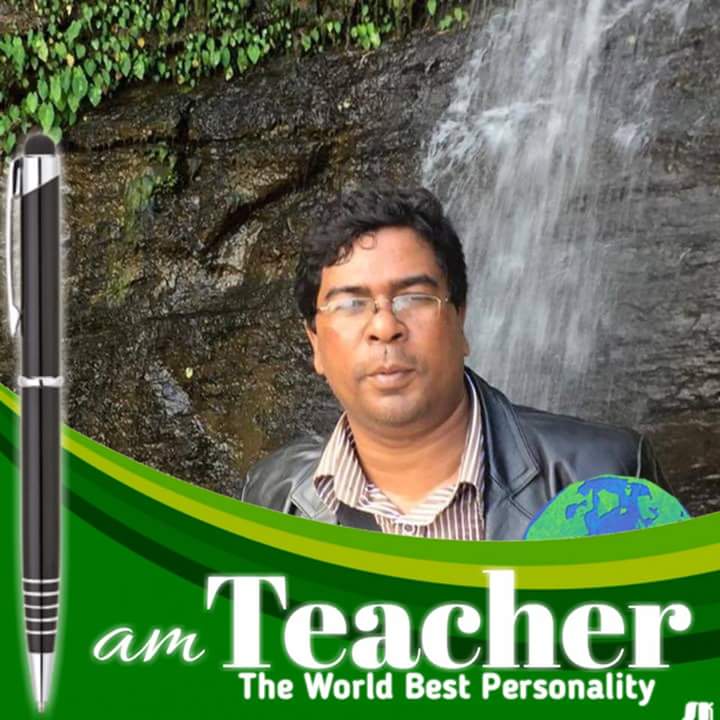 দিদার হোসেন
সহকারি শিক্ষক
পূর্বরাখী সরকারি প্রাথিমিক বিদ্যালয়
মুন্সীগঞ্জ সদর, মুন্সীগঞ্জ।
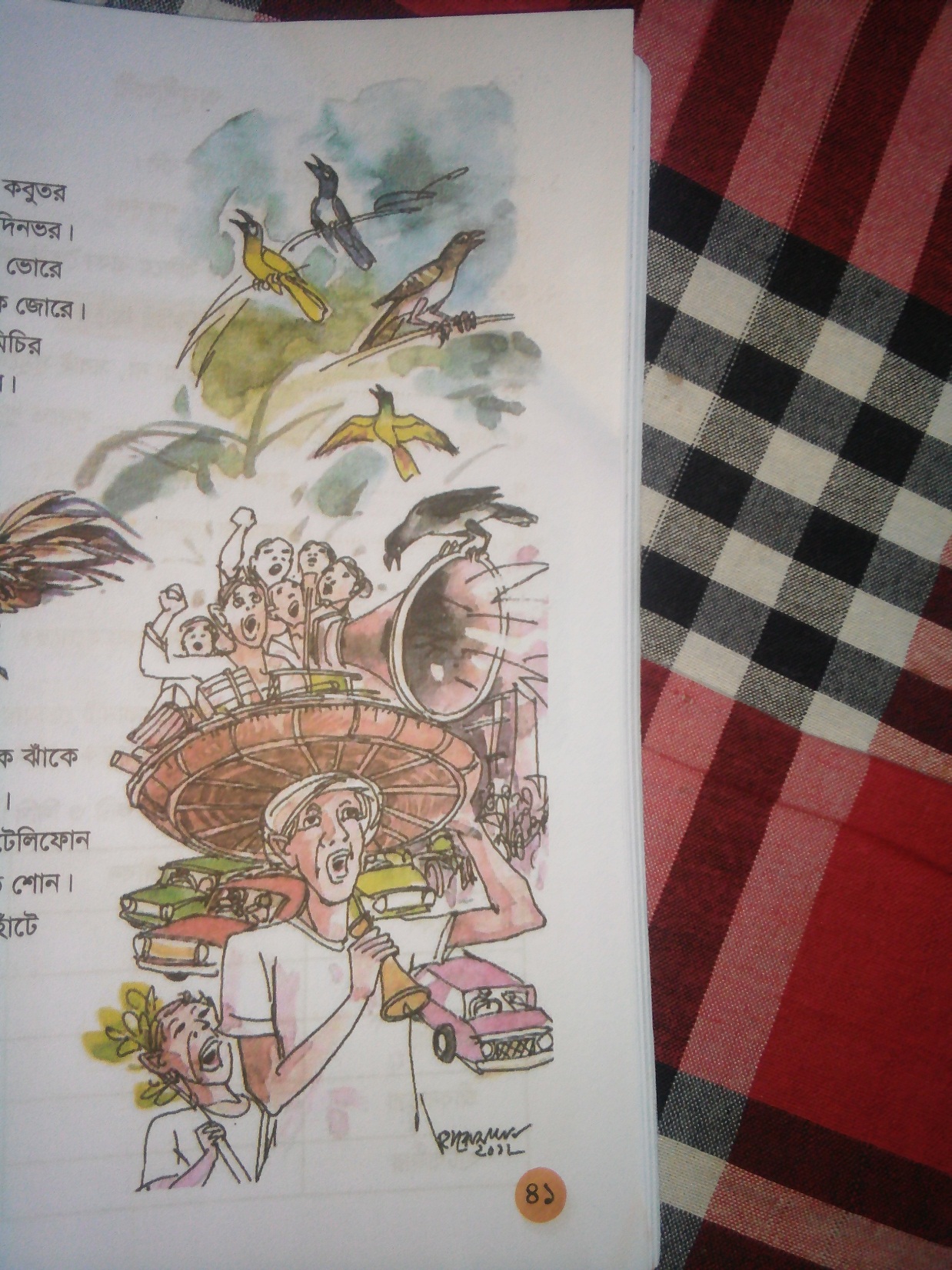 চিত্রে তোমরা কি দেখতে পাচ্ছ?
শব্দ দূষনের ছবি।
পাঠ ঘোষনা
কবিতা
 শব্দদূষণ 
সুকুমার বড়ুয়া
শিখন ফলঃ-
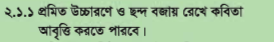 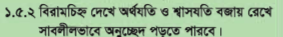 কবি পরিচিতি
চলো কবিতাটি পাঠ করি-
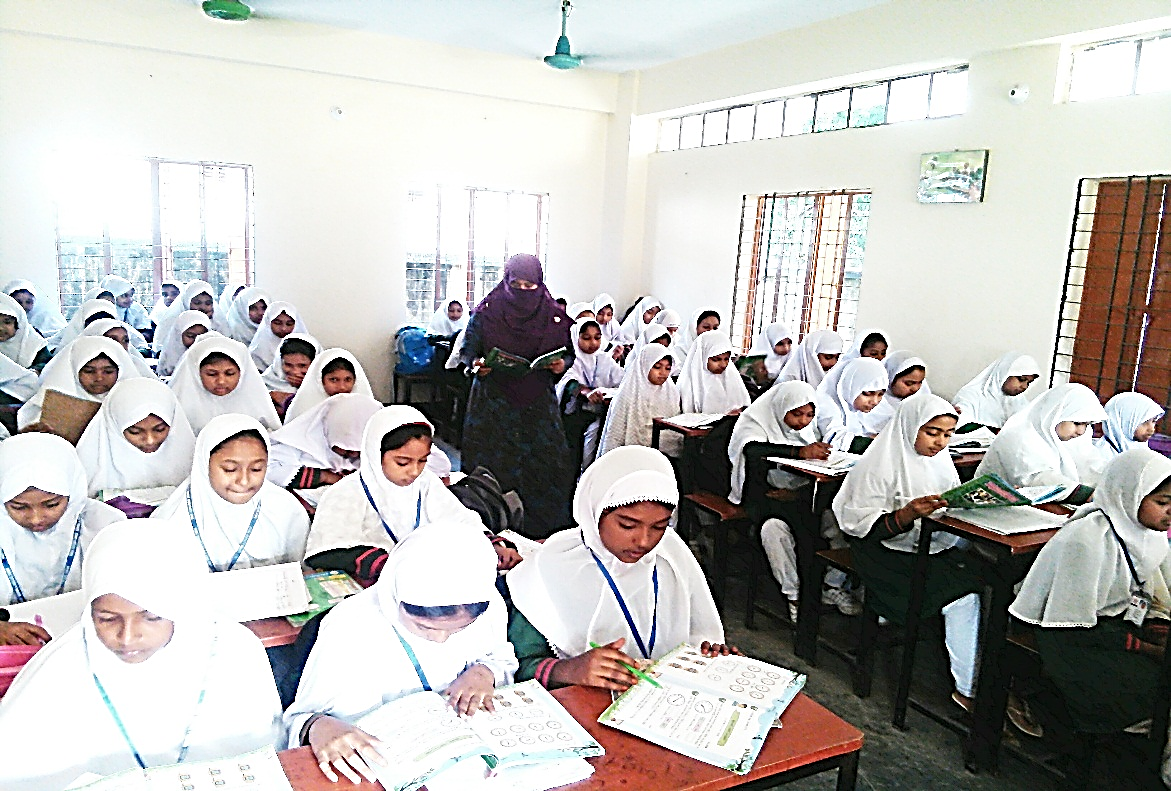 গরু ডাকে হাঁস ডাকে-ডাকে কবুতর
 গাছে ডাকে শত পাখি সারা দিনভর।
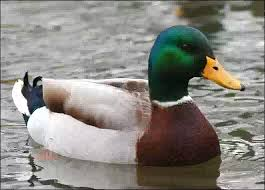 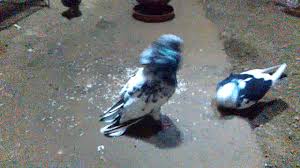 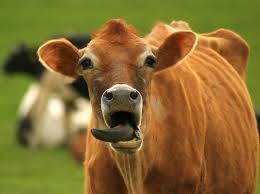 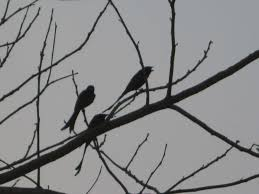 মোরগের ডাক শুনি প্রতিদিন ভোরে
নিশিরাতে কুকুরের দল ডাকে জোরে
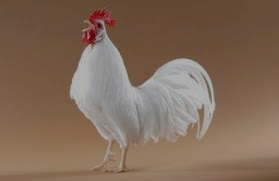 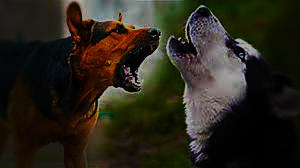 দোয়েল চড়ুই মিলে কিচির মিচির
 গান শুনি ঘুঘু আর টুনটুনির।
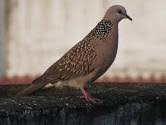 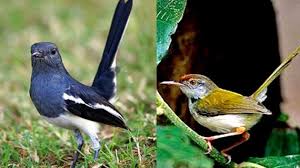 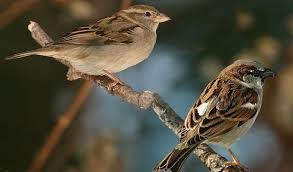 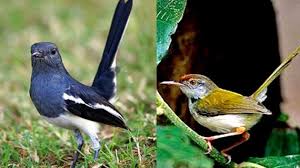 শহরের পাতি কাক ডাকে ঝাকে ঝাকে
 ঘুম দেওয়া মুশকিল হর্ণের হাঁকে।
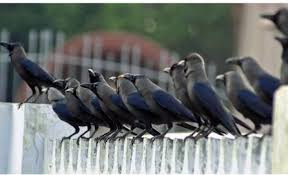 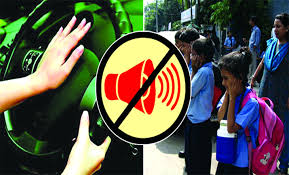 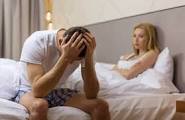 সিডি চলে টিভি চলে বাজে টেলিফোন
দরজায় বেল বাজে,কান পেতে শোন।
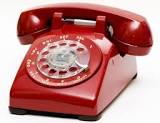 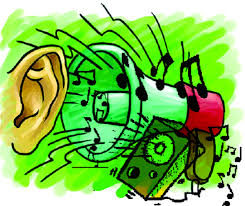 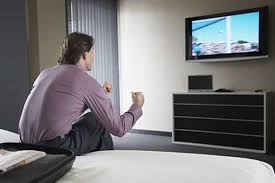 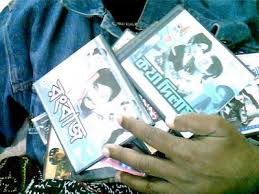 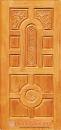 গলিপথে ফেরিঅলা হাঁকে আর হাঁটে 
ছোটদের হইচই ইশকুল মাঠে।
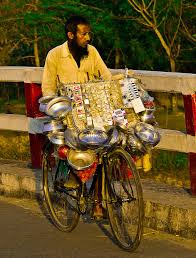 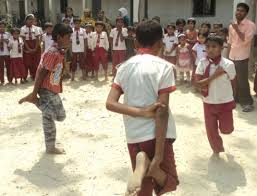 পল্লীর সেই সুরে ভরে যায় মন
শহুরে জীবন জ্বালা শব্দদূষণ।
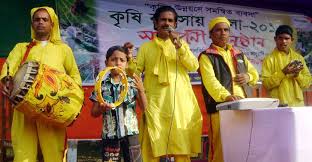 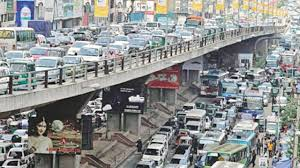 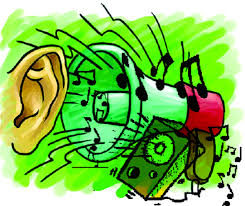 একক কাজ
শিক্ষার্থীরা কবিতাটি আবৃতি করবে এবং কঠিন শব্দের অর্থ জানবে।
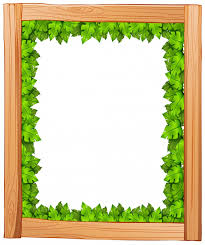 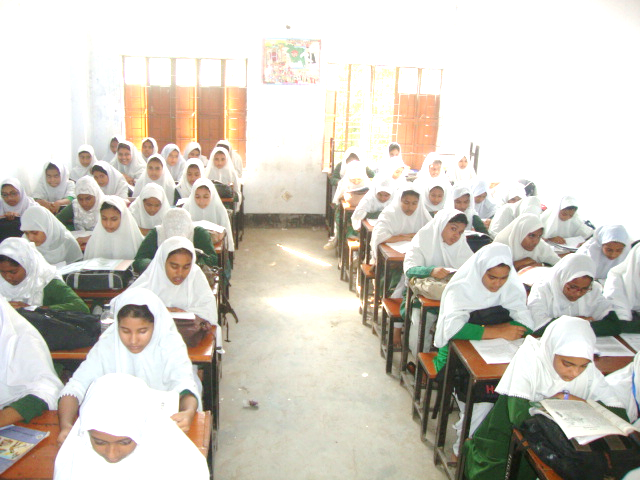 একক কাজ
ঘরের ভিতরের শব্দগুলো খালি জায়গায় বসিয়ে বাক্য তৈরী কর;
ফেরিঅলা
নিশিরাত
কিচির মিচির
শব্দদূষণ
ক) নিশিরাত চেচামেচিকরো না,সবাই ঘুমুচ্ছে।
ক)……………..চেচামেচিকরো না,সবাই ঘুমুচ্ছে।
খ) ভোর বেলাতেই পাখির কিচিরমিচির শুনতে শুনতে আমার ঘুম ভাঙে।
খ) ভোর বেলাতেই পাখির…………….  শুনতে শুনতে আমার ঘুম ভাঙে।
গ)………………হাক দিচ্ছে থালাবাসন চাই।
গ) ফেরিঅলা হাক দিচ্ছে থালাবাসন চাই।
ঘ) শব্দদূষণ আমাদের শোনার ক্ষমতা কমিয়ে দেয়।
ঘ)……………..আমাদের শোনার ক্ষমতা কমিয়ে দেয়।
পাঠ মূল্যায়নঃ-
১।কবি কত সালে জন্ম গ্রহন করেন
২।ভোর বেলায় কোন প্রাণী ডাকে?
৩।শহরে কোন কারণে শব্দ দূষণ হয় তা ব্যাখ্যা কর।
৪।কি কি কারণে শব্দ দূষণ হয় তা বিশ্লেষণ কর।
ঘরের ভিতরের শব্দগুলো খালি জায়গায় বসিয়ে বাক্য তৈরী কর;
বাড়ির কাজ
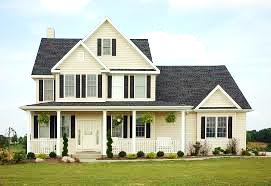 #শব্দ দূষণ থেকে বাঁচার জন্য তুমি কি করবে?
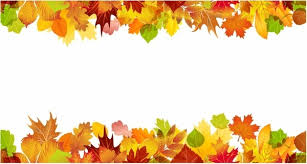 সবাইকে ধন্যবাদ